PHY 712 Electrodynamics
10-10:50 AM  MWF  Olin 107

Plan for Lecture 18:
Finish reading Chap. 7; start Chap. 8
Summary of results for plane waves
Electromagnetic waves in an ideal conductor
TEM electromagnetic modes
02/28/2014
PHY 712  Spring 2014 -- Lecture 18
1
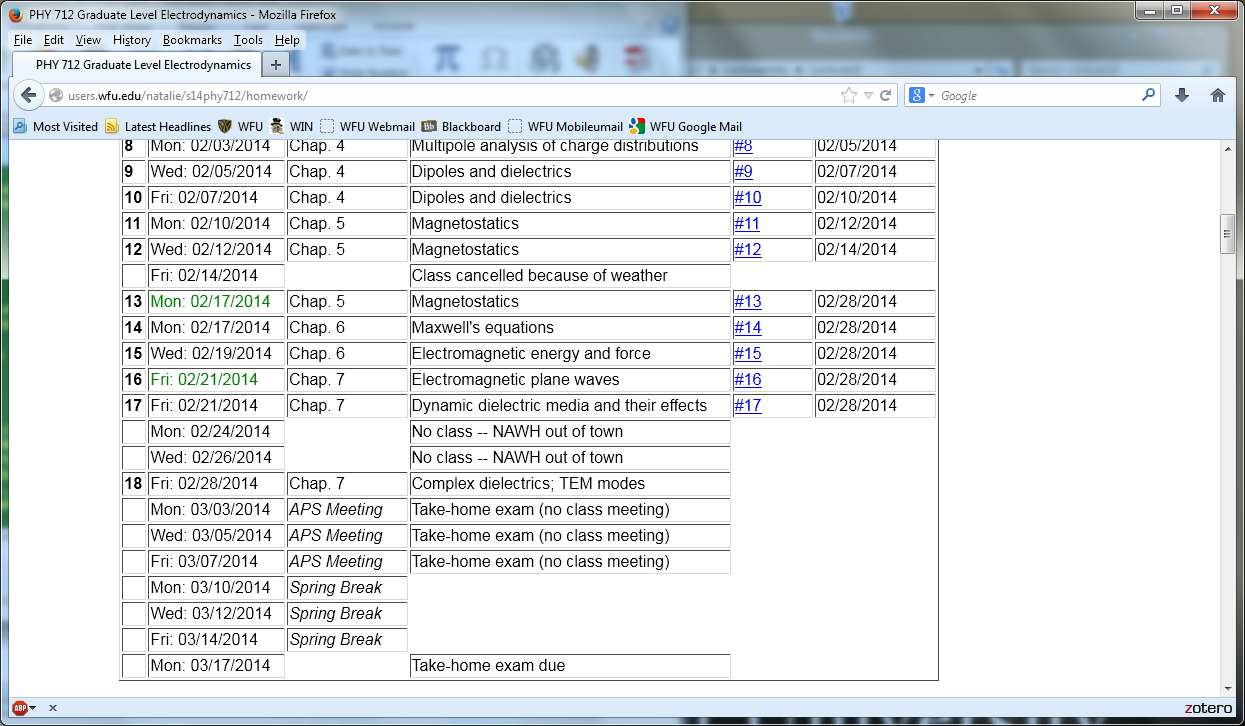 02/28/2014
PHY 712  Spring 2014 -- Lecture 18
2
Review:    Electromagnetic plane waves in isotropic medium with real permeability and permittivity:   m e.
02/28/2014
PHY 712  Spring 2014 -- Lecture 18
3
Reflection and refraction between two isotropic media
m’ e’
q
k’
ki
m e
kR
i
R
02/28/2014
PHY 712  Spring 2014 -- Lecture 18
4
Reflection and refraction between two isotropic media -- continued
m’ e’
q
k’
ki
m e
kR
i
R
Total internal reflection:
02/28/2014
PHY 712  Spring 2014 -- Lecture 18
5
For s-polarization
For p-polarization
02/28/2014
PHY 712  Spring 2014 -- Lecture 18
6
Special case:   normal incidence   (i=0, q=0)
02/28/2014
PHY 712  Spring 2013 -- Lecture 19
PHY 712  Spring 2014 -- Lecture 18
7
7
Extension to complex refractive index n= nR + i nI
02/28/2014
PHY 712  Spring 2014 -- Lecture 18
8
Fields near the surface on an ideal conductor
02/28/2014
PHY 712  Spring 2014 -- Lecture 18
9
Fields near the surface on an ideal conductor -- continued
02/28/2014
PHY 712  Spring 2014 -- Lecture 18
10
Fields near the surface on an ideal conductor -- continued
r||
0
z
02/28/2014
PHY 712  Spring 2014 -- Lecture 18
11
Fields near the surface on an ideal conductor -- continued
r||
0
z
02/28/2014
PHY 712  Spring 2014 -- Lecture 18
12
Boundary values for ideal conductor
E0
At the boundary of an ideal conductor, the E and H fields decay in the direction normal to the interface, the field directions are in the plane of the interface.
Waveguide terminology
TEM:  transverse electric and magnetic (both E and H fields are perpendicular to wave propagation direction)
TM: transverse magnetic (H field is perpendicular to wave propagation direction)
TE: transverse electric (E field is perpendicular to wave propagation direction)
02/28/2014
PHY 712  Spring 2014 -- Lecture 18
13
TEM waves
Transverse electric and magnetic (both E and H fields are perpendicular to wave propagation direction)
02/28/2014
PHY 712  Spring 2014 -- Lecture 18
14
Wave guides
Coaxial cable
   TEM modes
Simple optical pipe
   TE or TM modes
02/28/2014
PHY 712  Spring 2014 -- Lecture 18
15
Comment on HW #11
Consider an infinitely long wire with radius a, oriented along the z axis. There is a steady uniform current inside the wire. Specifically the current is along the z-axis with the magnitude of J0 for ρ ≤ a and zero for ρ > a, where ρ denotes the radial parameter of the natural cylindrical coordinates of the system. 
Find the vector potential (A) for all ρ. 
Find the magnetic flux field (B) for all ρ.
Solution to problem using PHY 114 ideas
       In this case, it is convenient to solve part b first.
Top view for r < a
Top view for r > a
J0
B
B
02/28/2014
PHY 712  Spring 2014 -- Lecture 18
16
Comment on HW #11 -- continued
Top view for r < a
Top view for r > a
B
B
02/28/2014
PHY 712  Spring 2014 -- Lecture 18
17
Comment on HW #11 -- continued
J0
02/28/2014
PHY 712  Spring 2014 -- Lecture 18
18
Comment on HW #12
w
A sphere of radius a carries a uniform surface charge distribution s.  The sphere is rotated about a diameter with constant angular velocity w.  Find the vector potential A and magnetic field B both inside and outside the sphere.
r
02/28/2014
PHY 712  Spring 2014 -- Lecture 18
19
Comment on HW #12 -- continued
02/28/2014
PHY 712  Spring 2014 -- Lecture 18
20